BA: Graphic and Media Design
YANG YANG
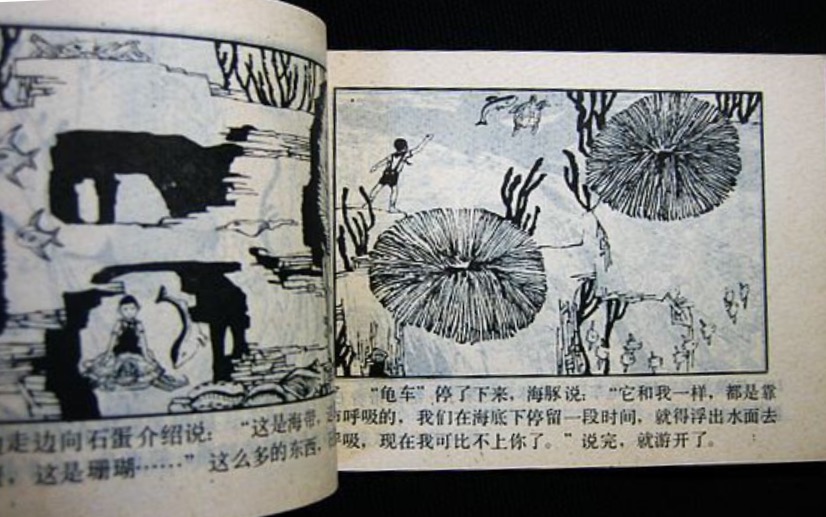 BINGDE WU, 1984, 《漫游万鱼国》
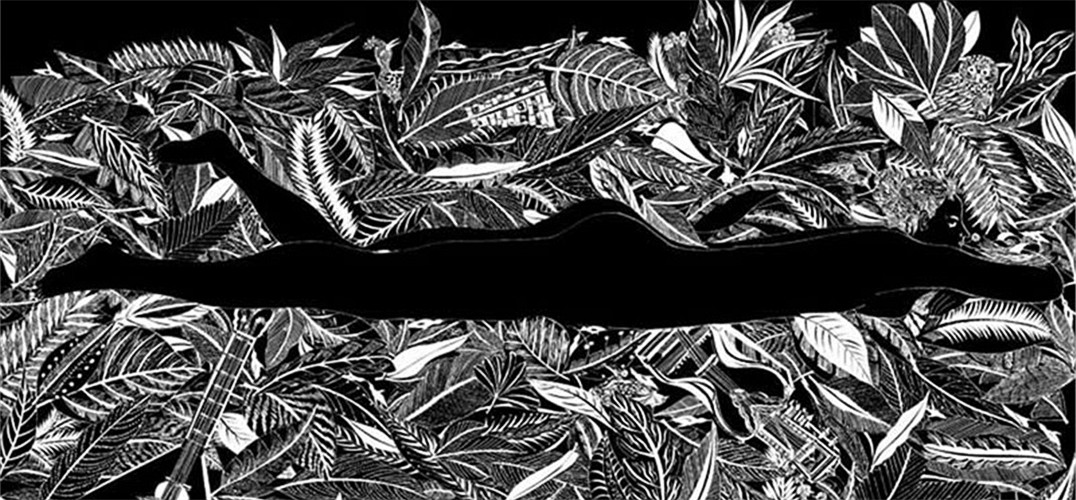 BINGCHUAN LENG, 2003, 菩提子
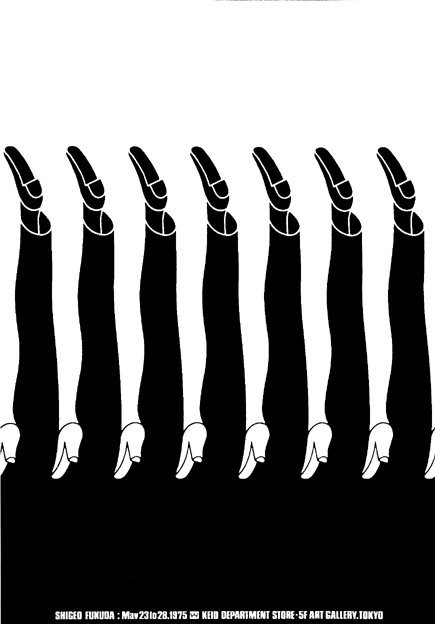 SHIGEO FUKUDA, 1975, Keio department store posters
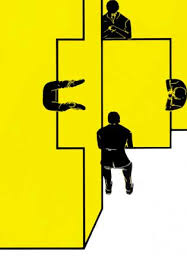 SHIGEO FUKUDA, 1987, Shigeo Fukuda posters show
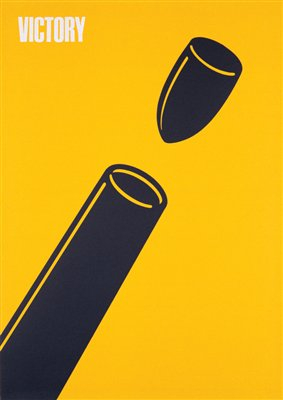 SHIGEO FUKUDA, 1975, Victory of 1945
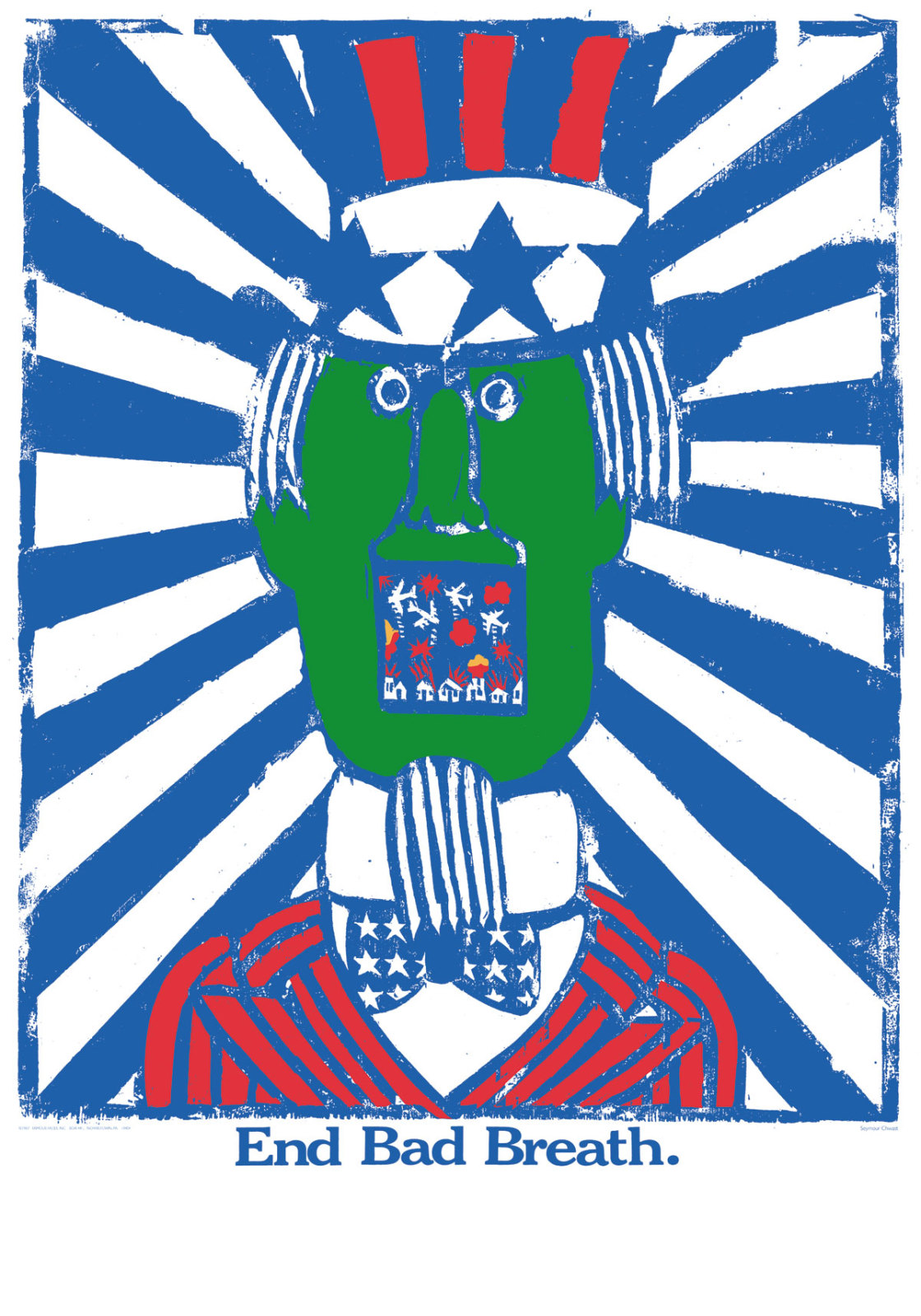 SEYMOUR CHWAST, 1968, End Bad Breath
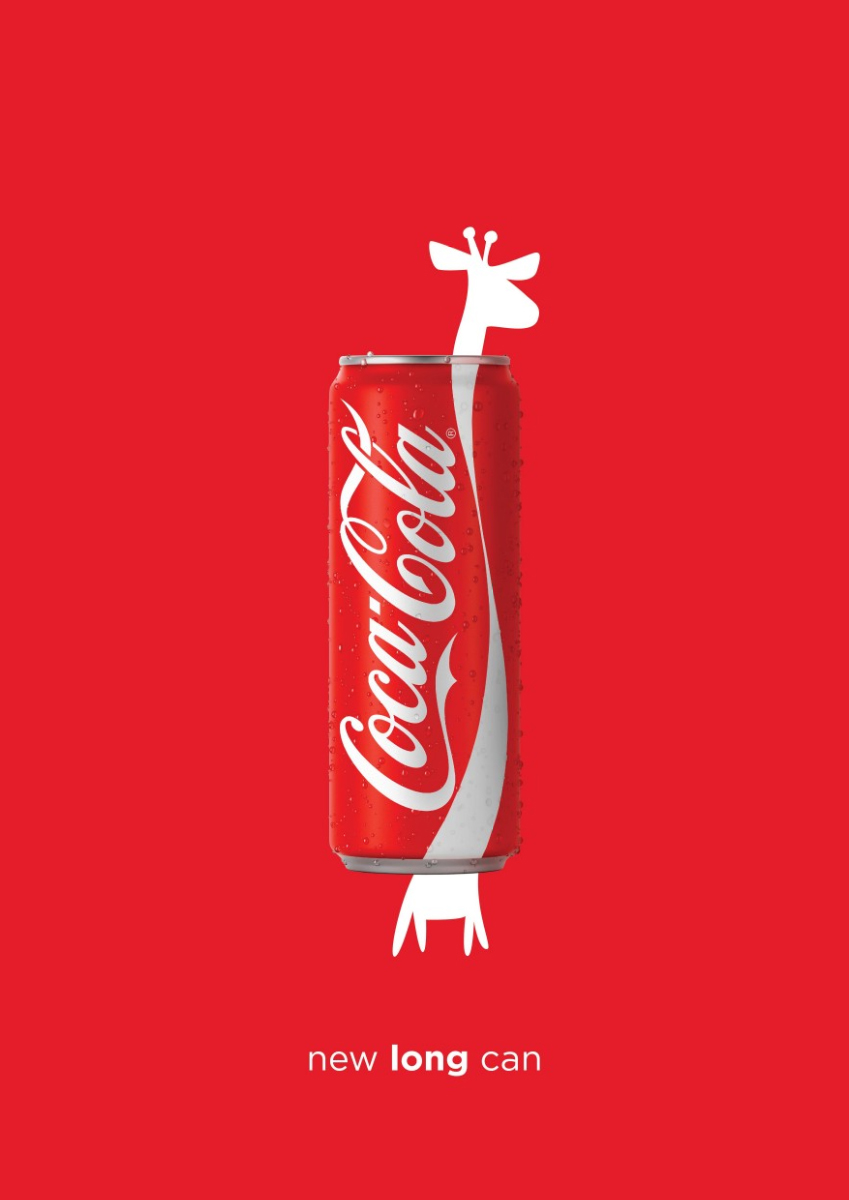 ESTUDIO1430, 2016, COCA-COLA: NEW LONG CAN (LEBANON)
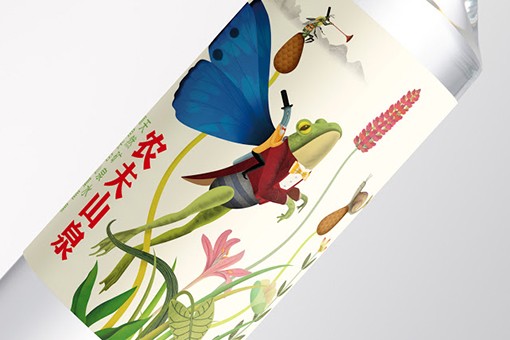 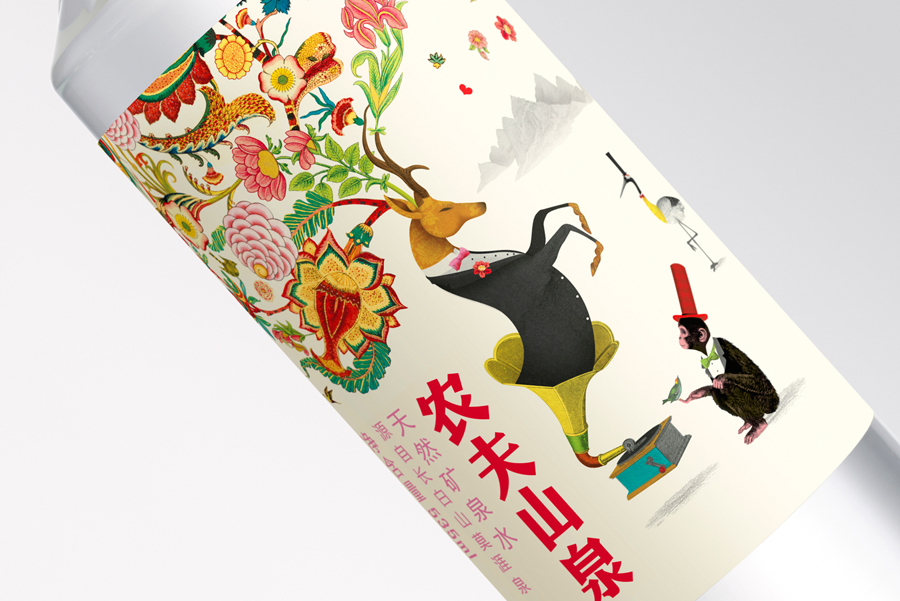 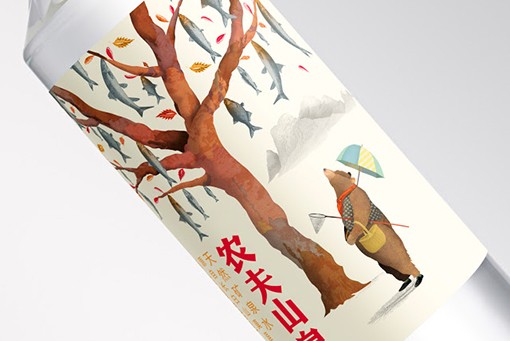 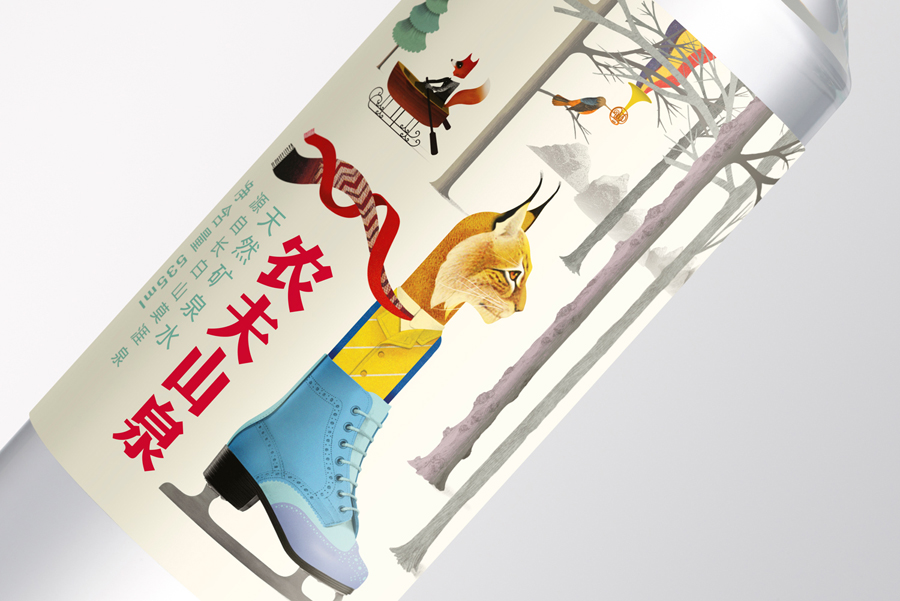 BREET RYDER, 2015, Nongfu mineral water packaging
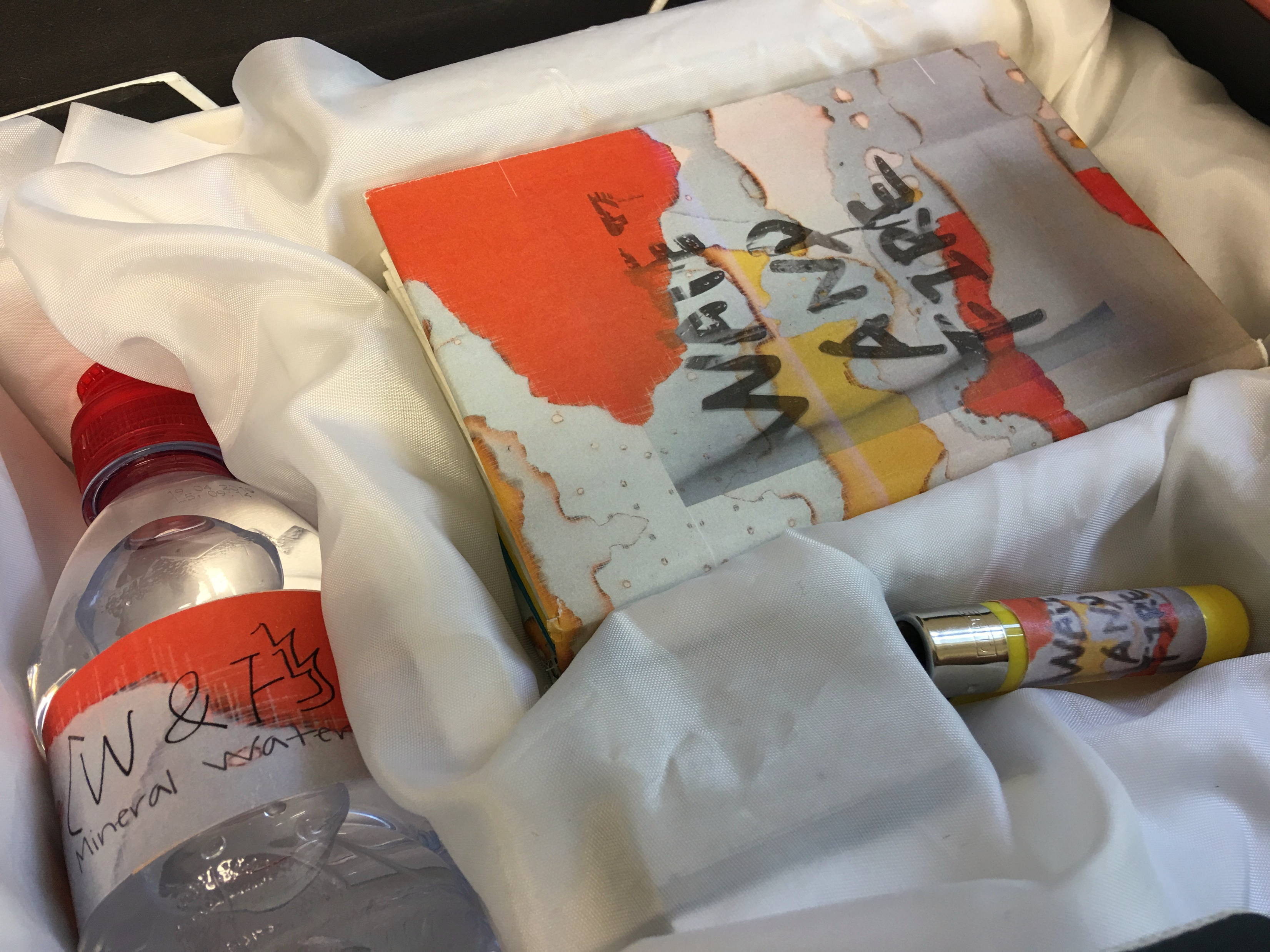 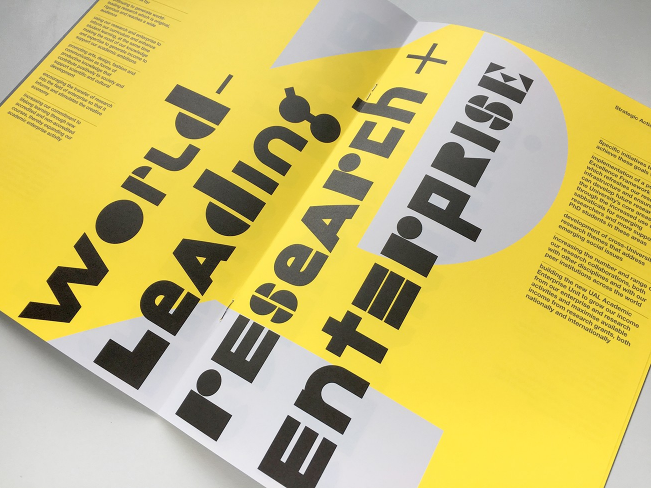 MuirMcNeil, 2015, University of the Arts London
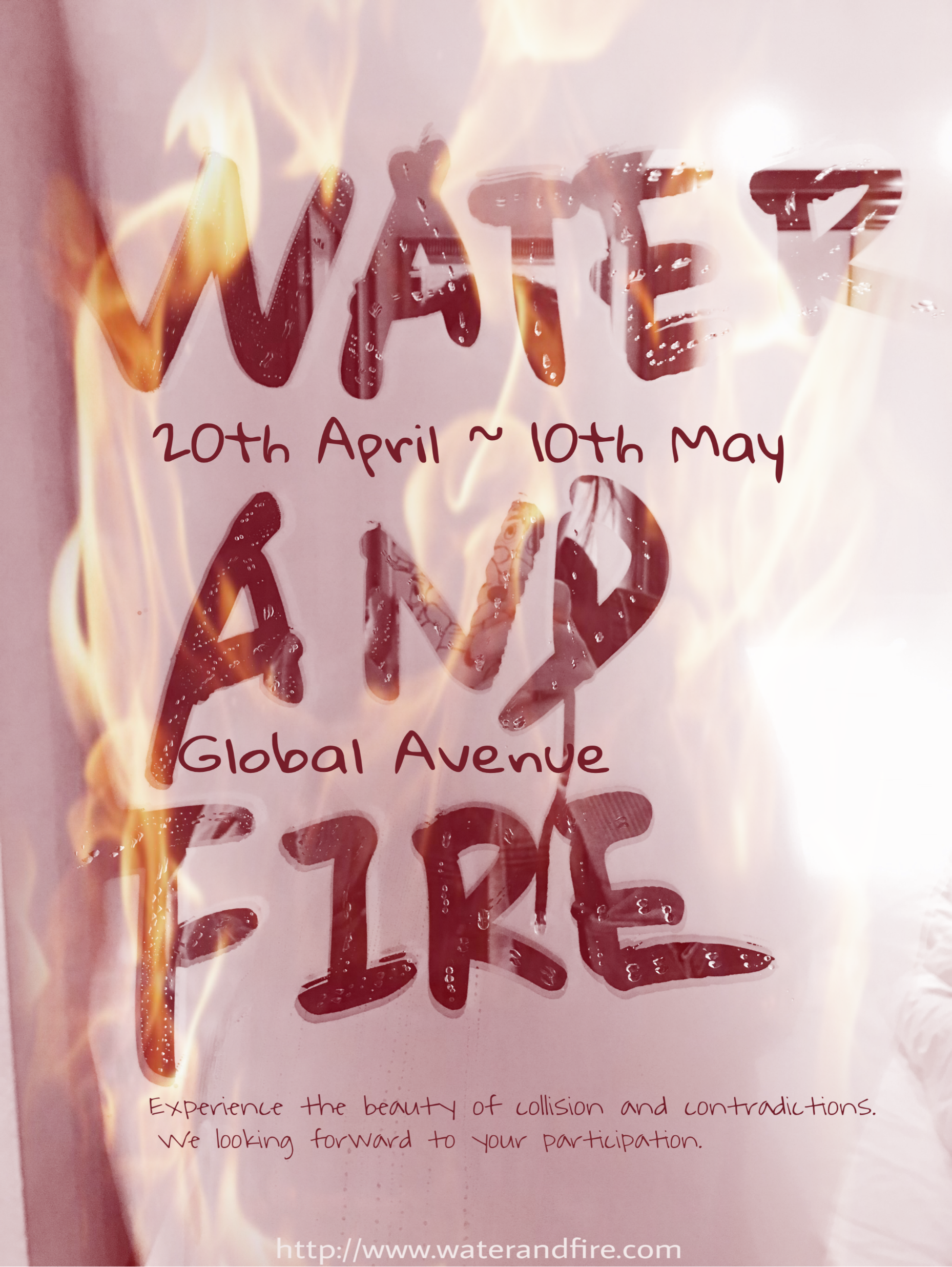 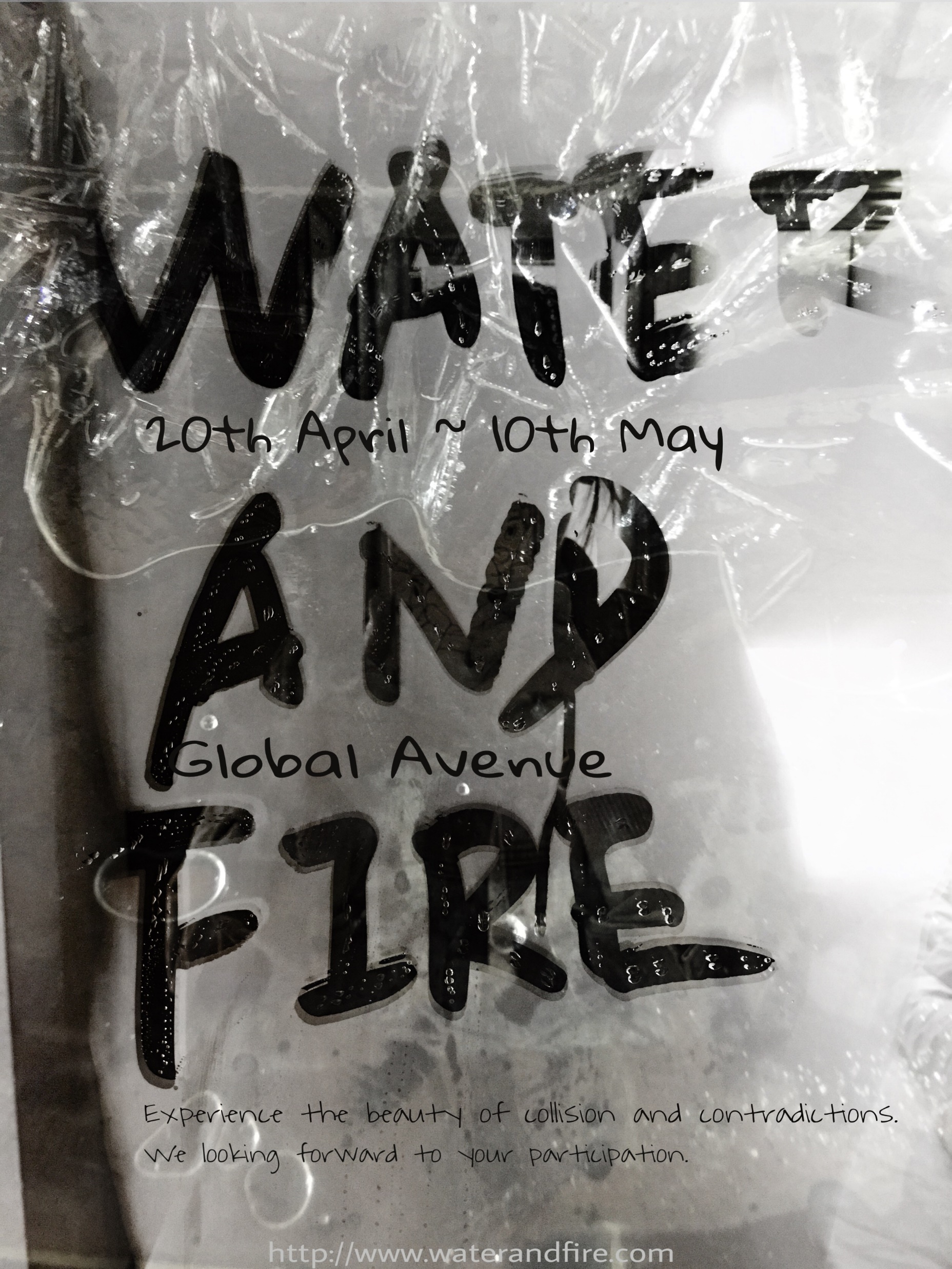 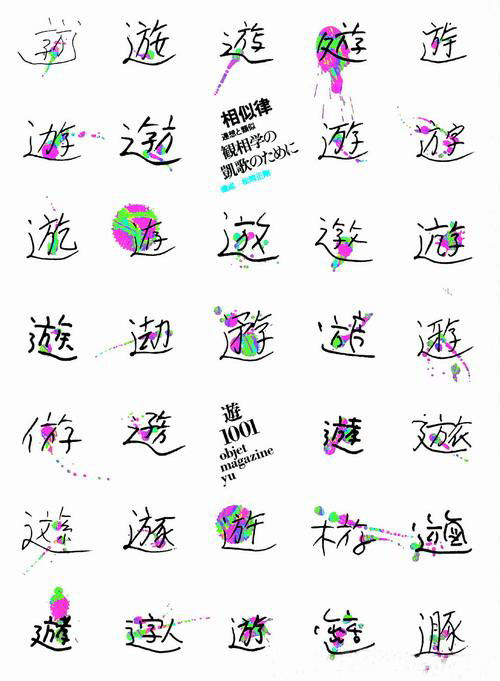 Kohei Sugiura, 1975, 《遊》August Issue
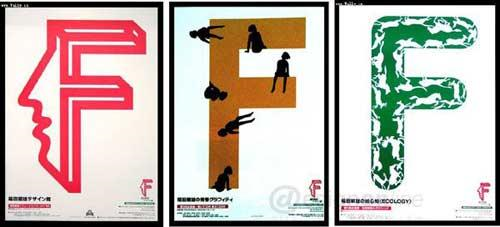 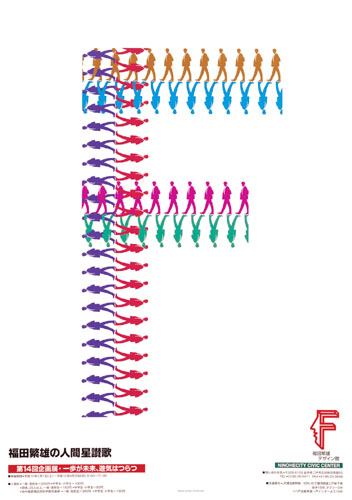 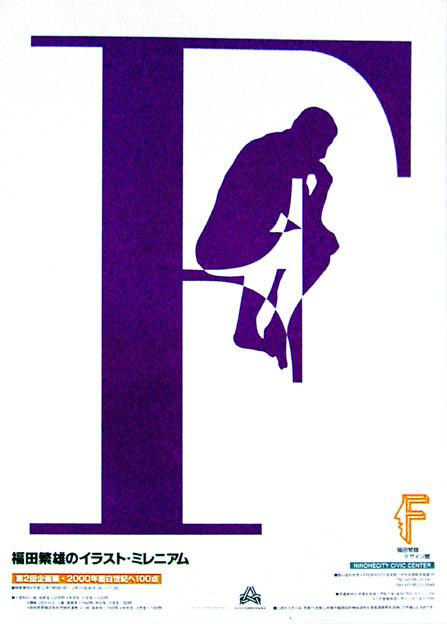 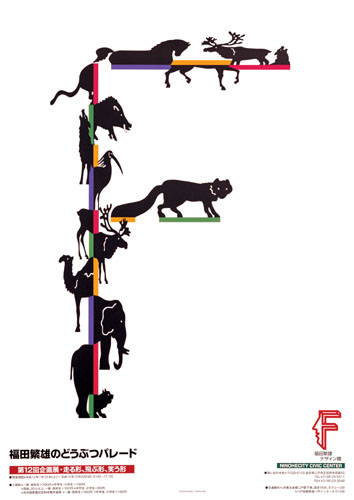 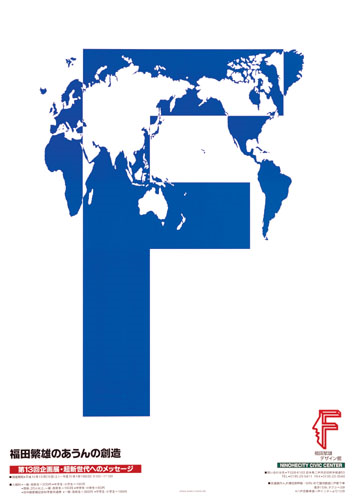 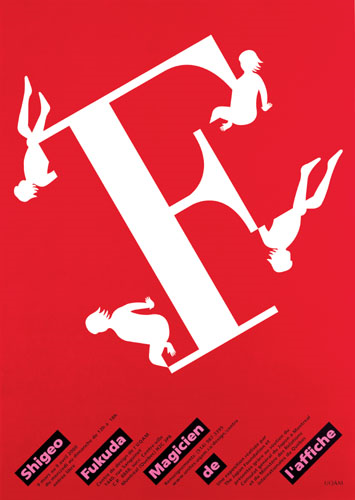 SHIGEO FUKUDA, Unkown, 《F》
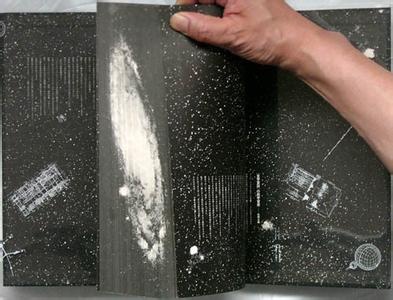 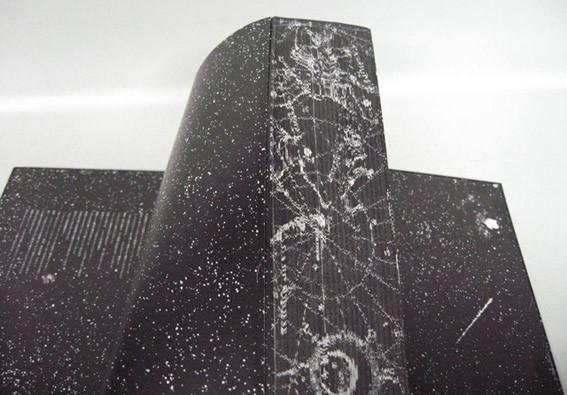 Kohei Sugiura, 1979, 《全宇宙誌》
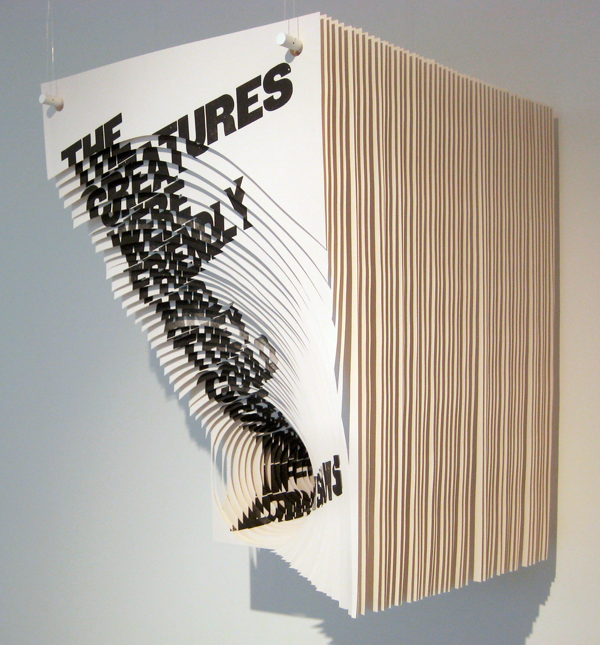 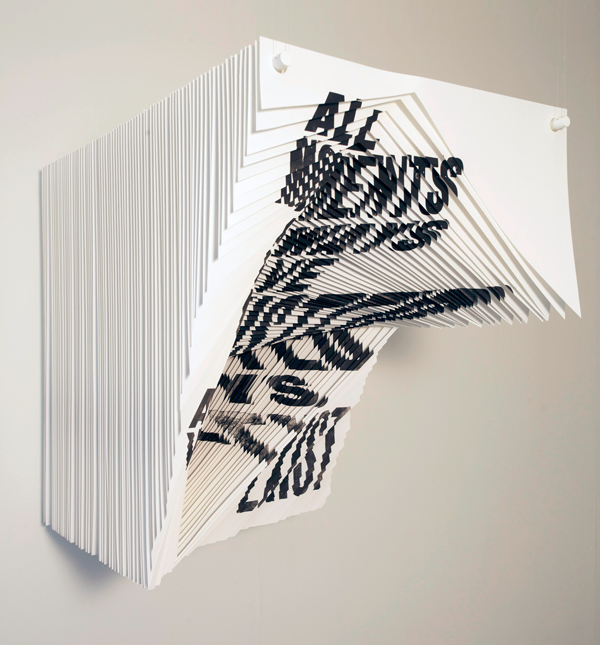 ALIDA SAYER, 2010, There is not why
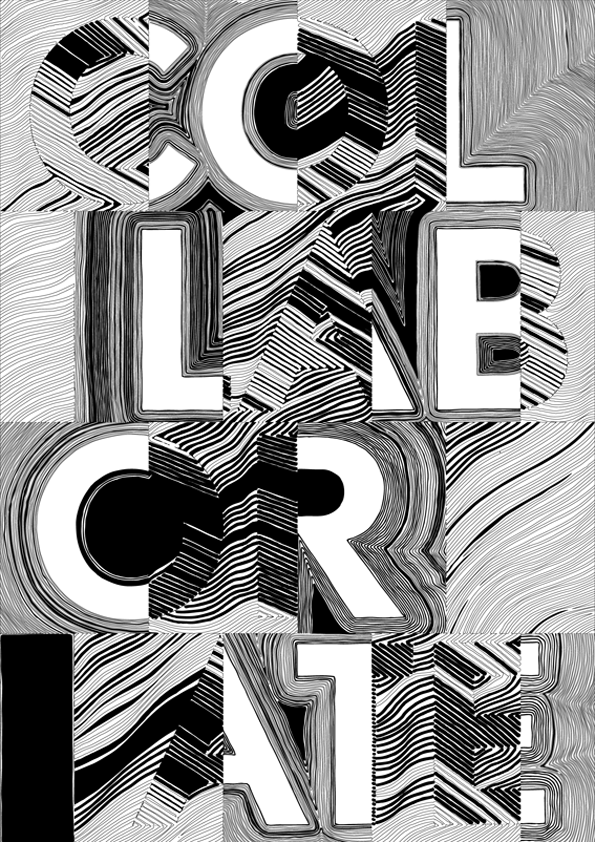 KOOS BREEN & SUZANNE BAKKUM, 2013, Collaborate
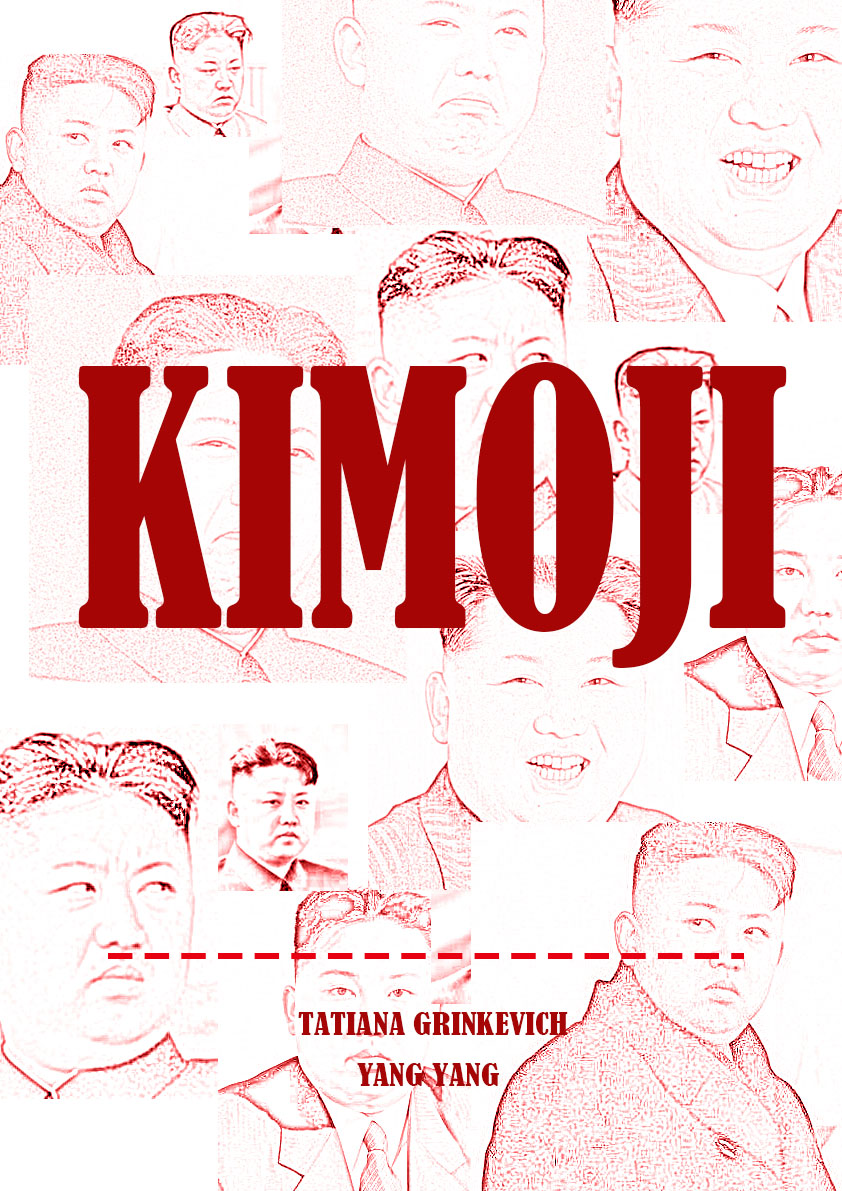 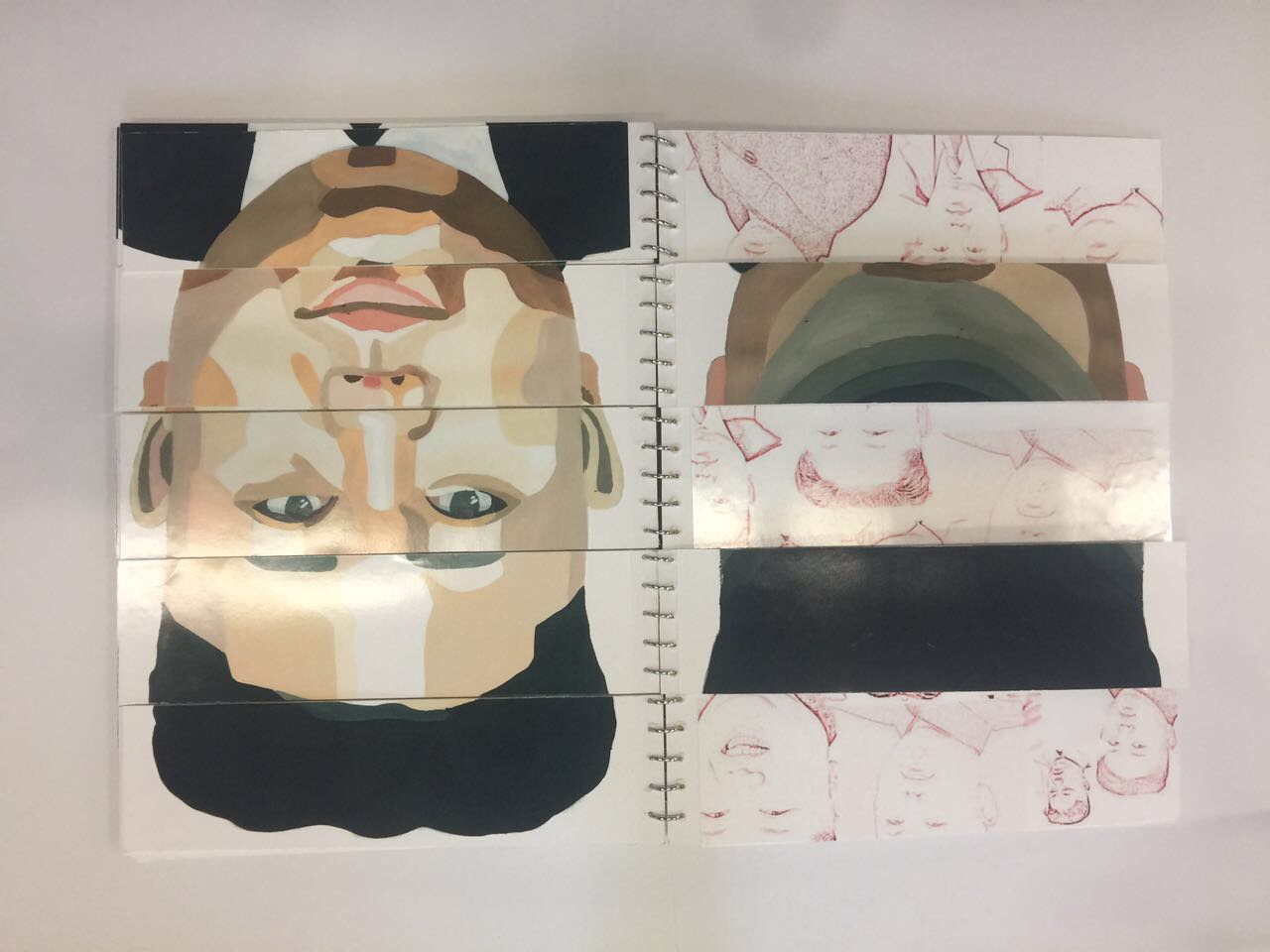 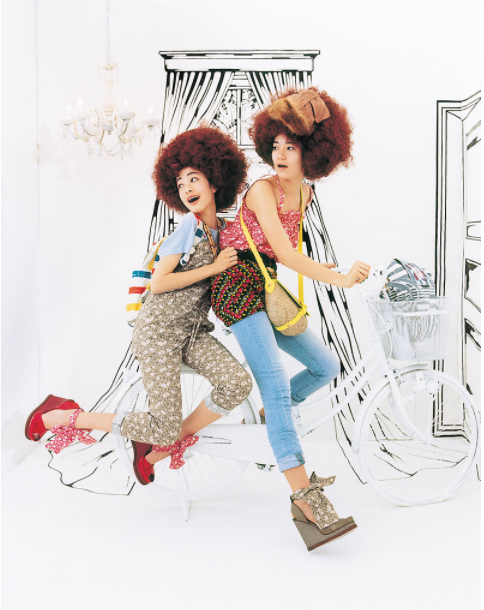 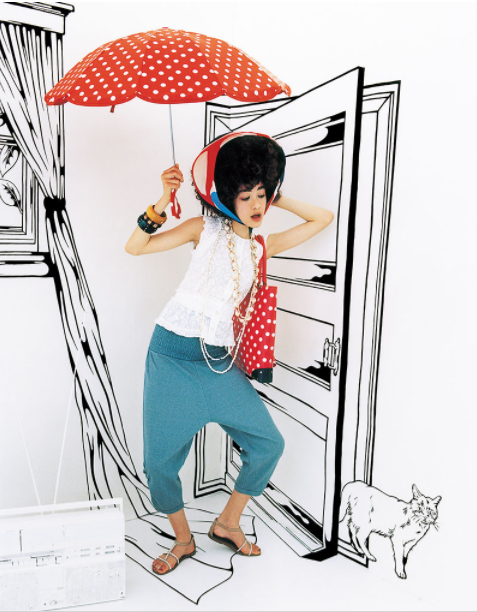 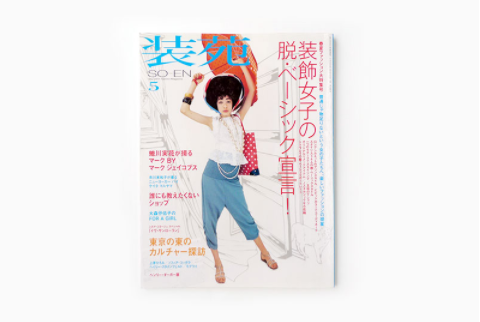 KIYOSHI KURODA, Unknown, 装苑
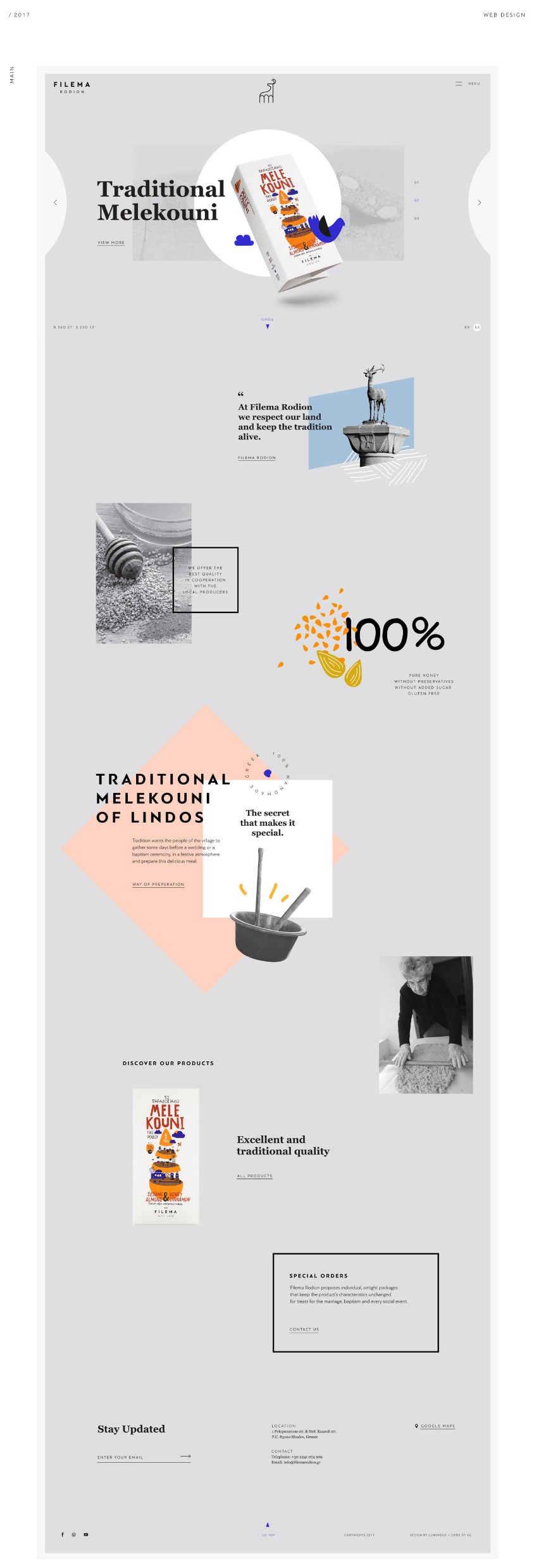 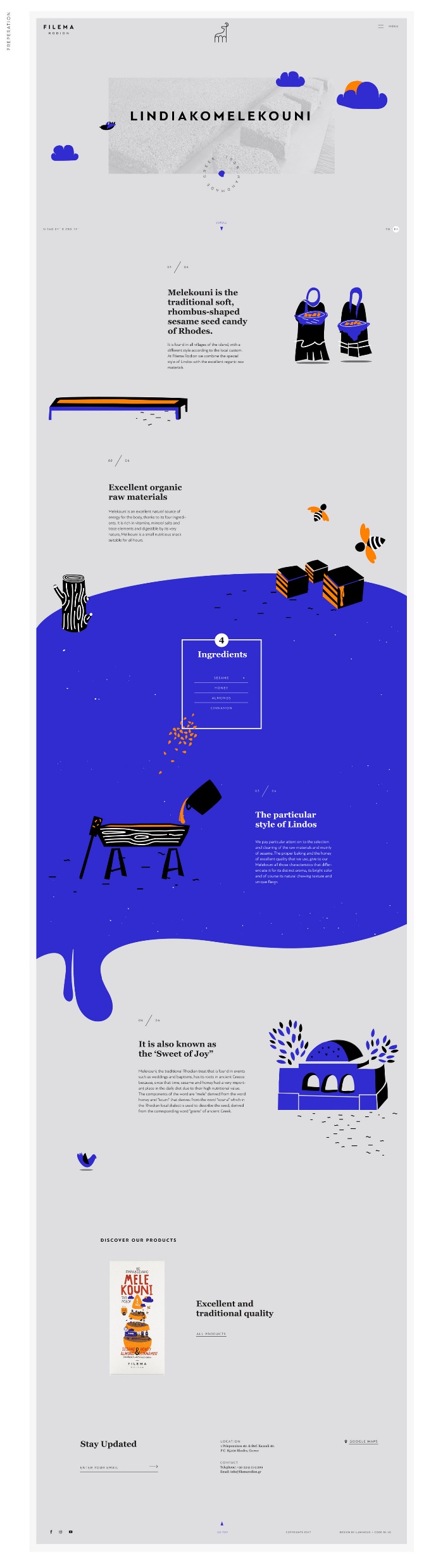 LUMINOUS DESIGN GROUP, Unkown, Filema Rodion Web
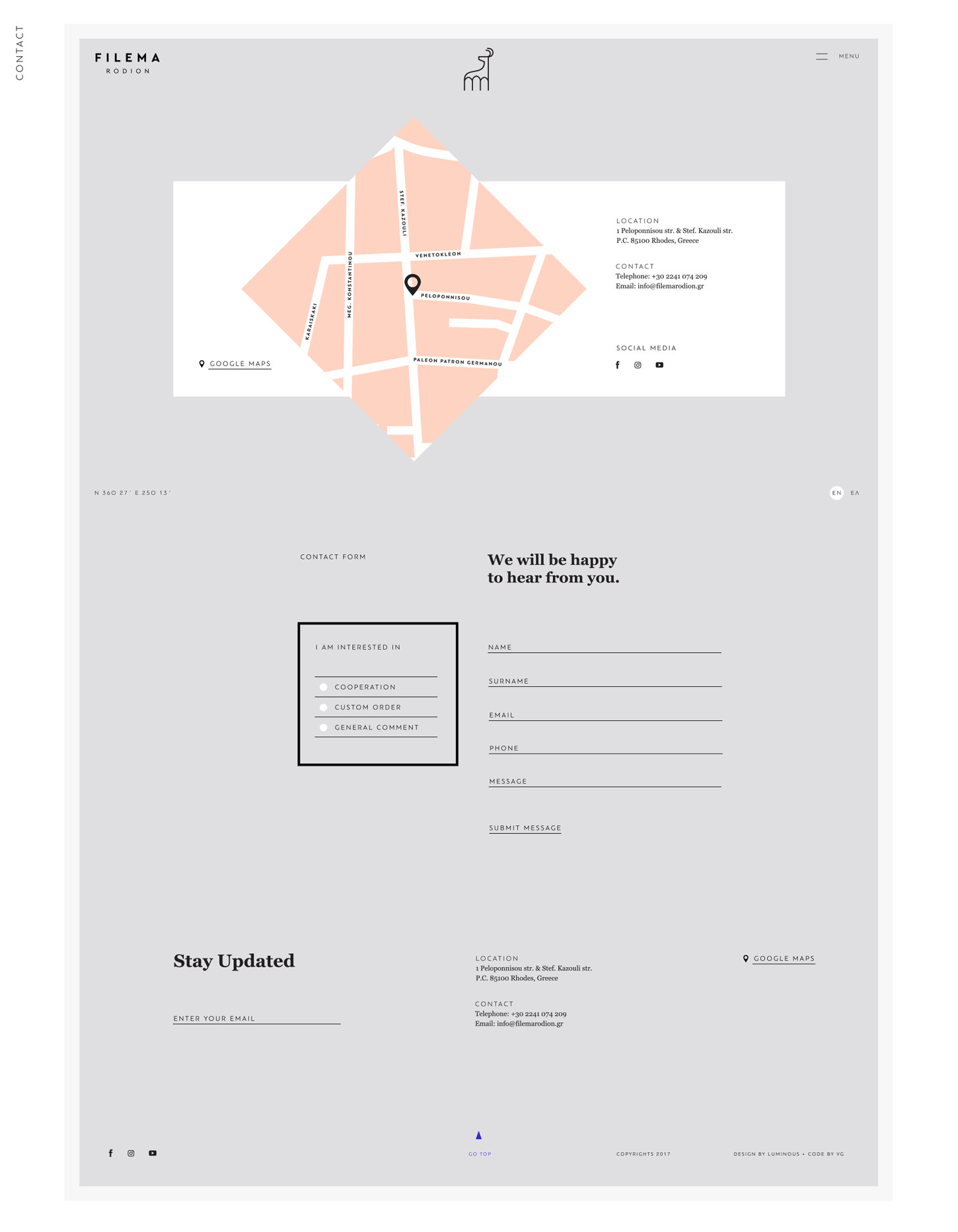 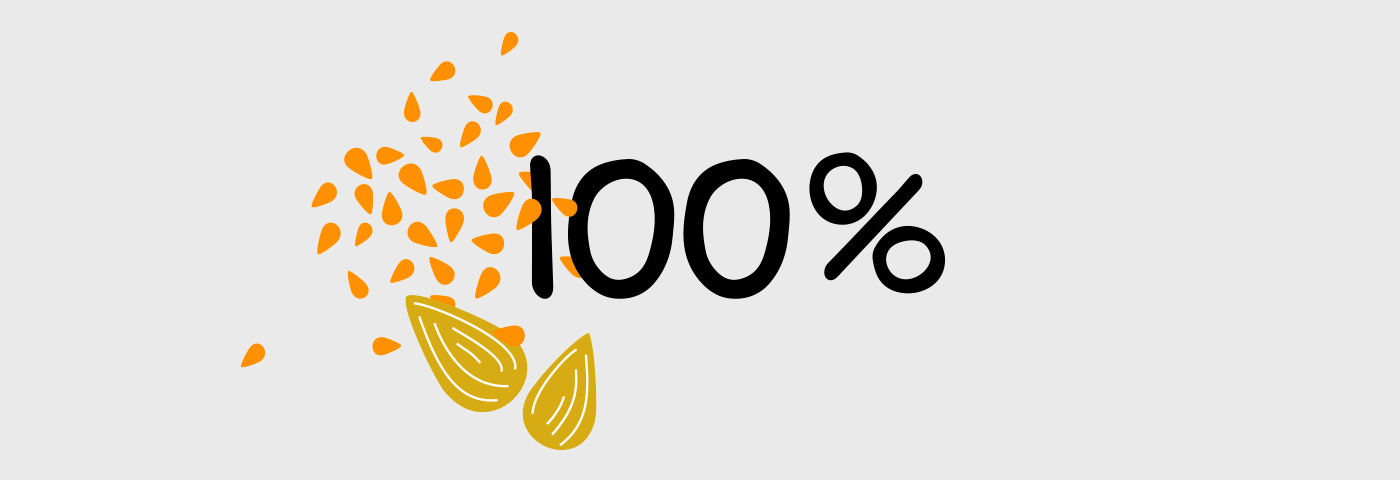 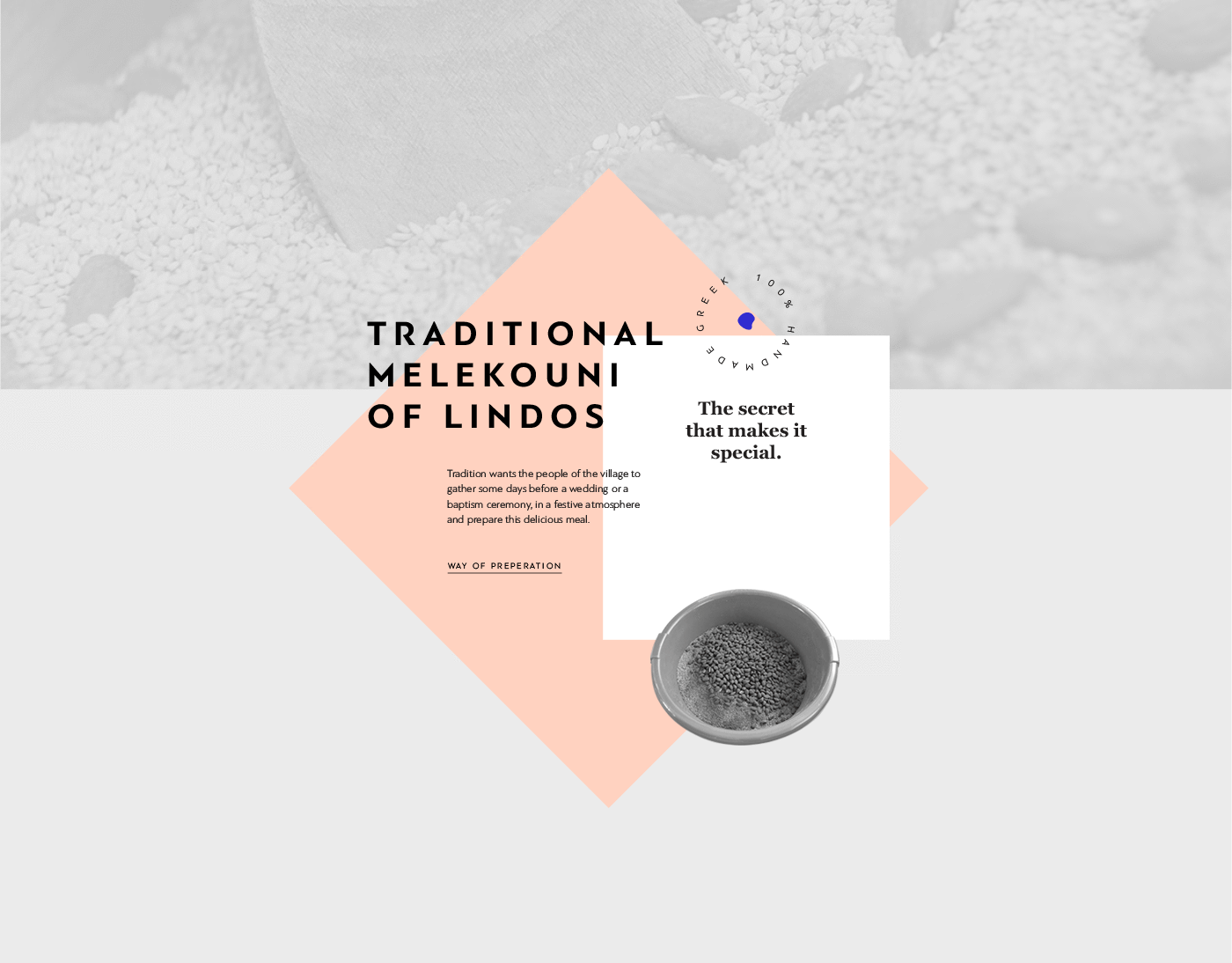 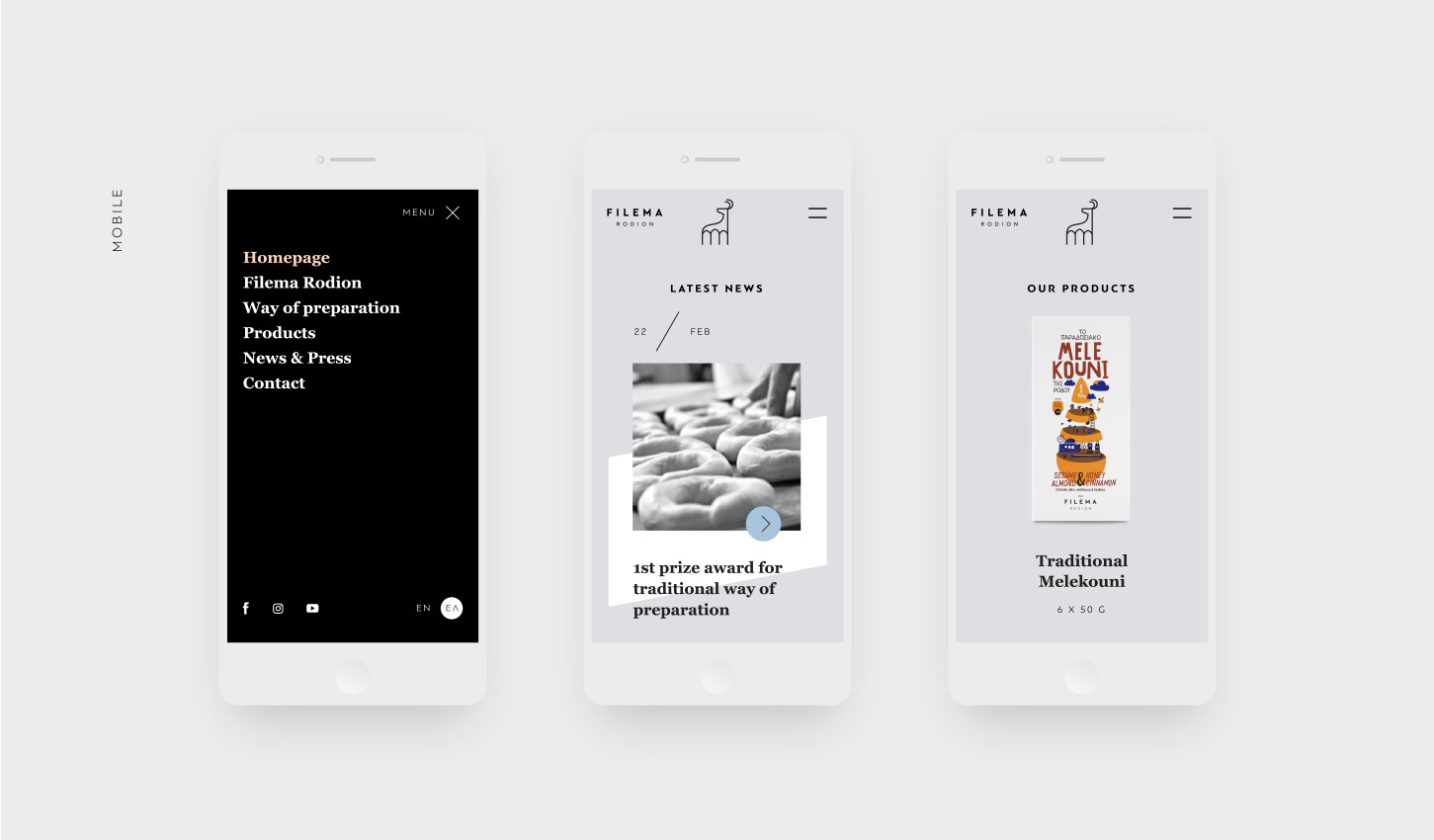 LUMINOUS DESIGN GROUP, Unkown, Filema Rodion APP